PowerPoint ExamplesJabberwocky
Ian Justin – VP Technical Sales, GetConnect
Fade by line…
`Twas brillig, and the slithy toves
Did gyre and gimble in the wabe:
All mimsy were the borogoves,
And the mome raths outgrabe.
Fade by letter…
"Beware the Jabberwock, my son!
The jaws that bite, the claws that catch!
Beware the Jubjub bird, and shun
The frumious Bandersnatch!"
Dissolve by line…
He took his vorpal sword in hand:
Long time the manxome foe he sought –
So rested he by the Tumtum tree,
And stood awhile in thought.
Center Revolve by line…
And, as in uffish thought he stood,
The Jabberwock, with eyes of flame,
Came whiffling through the tulgey wood,
And burbled as it came!
Rise Up by word…
One, two! One, two! And through and through
The vorpal blade went snicker-snack!
He left it dead, and with its head
He went galumphing back.
Curve Up by word…
"And, has thou slain the Jabberwock?
Come to my arms, my beamish boy!
O frabjous day! Callooh! Callay!’
He chortled in his joy.
Flip by letter…
`Twas brillig, and the slithy toves
Did gyre and gimble in the wabe:
All mimsy were the borogoves,
And the mome raths outgrabe.
Image Transition by Fade…
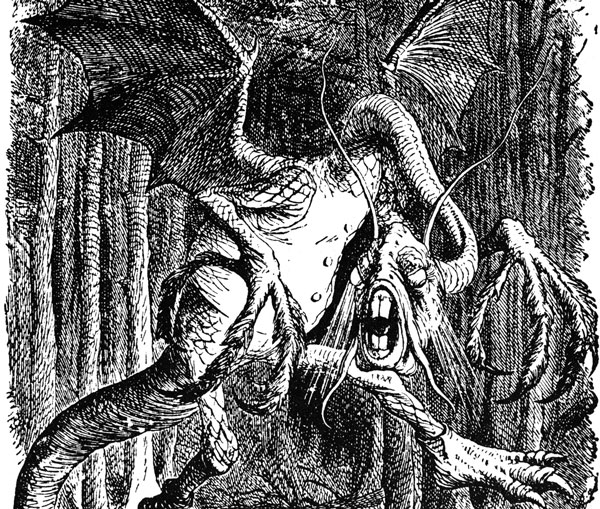 Image Transition by Faded Zoom…
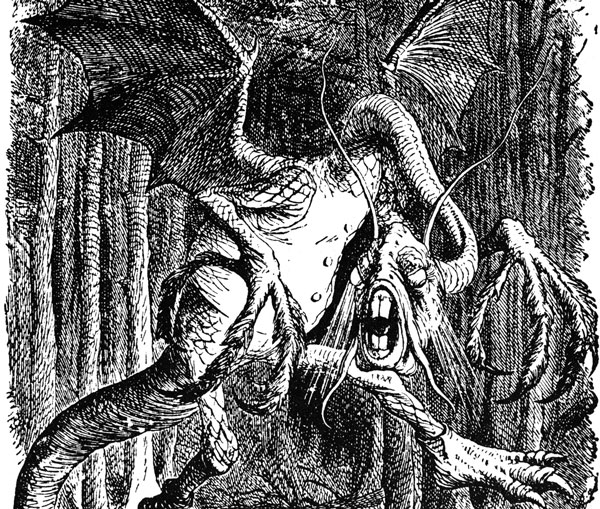 Image Transition by Grow & Turn…
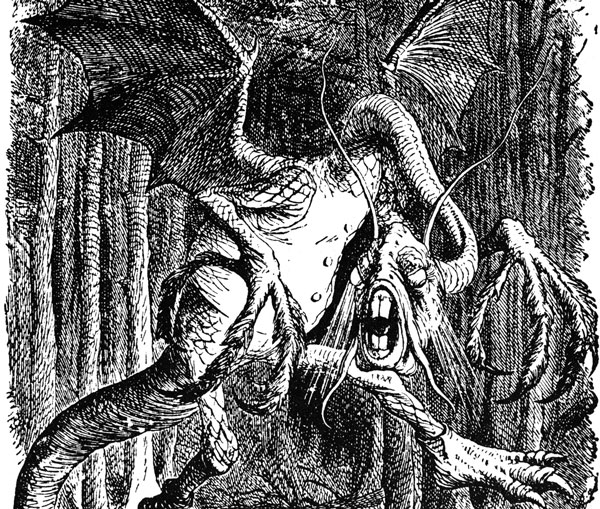 Image Transition by Swivel…
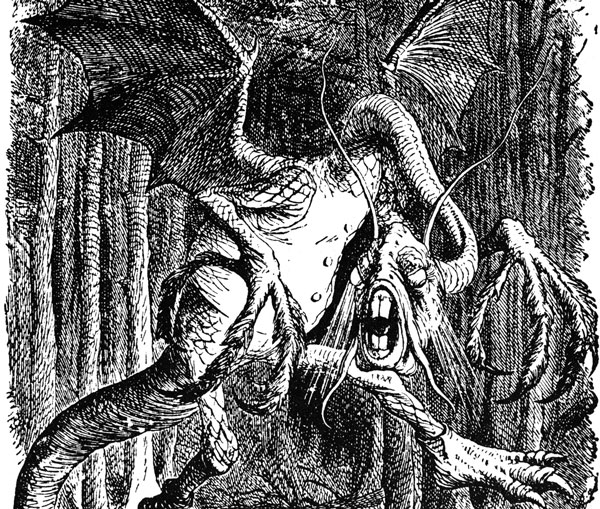 Combined Image Transitions by Fade, Spin & Sink…
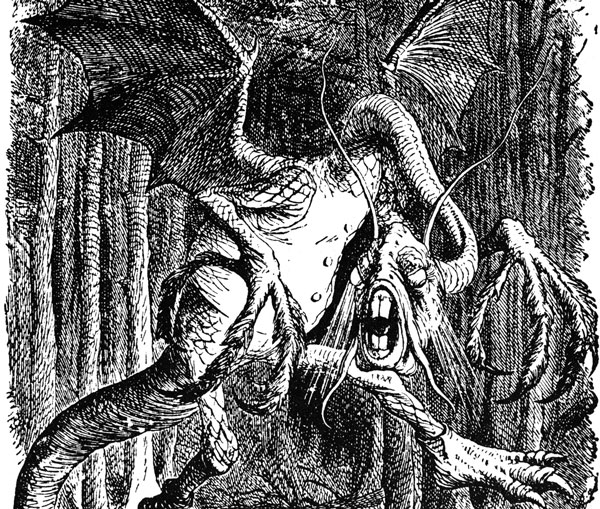 Fade, Shrink, Motion Path & Wipe…
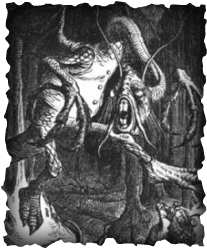 Jabberwocky
Hyperlinks to Web Page, Audio & Video (from Connect Account)…
Click to see the Jabberwocky poem in full


Click to listen to Jabberwocky recited by John Hurt


Click to watch Jabberwocky by The Muppets
Interactive ButtonsSend Formatted Email…
Send an Email with ‘To’, ‘Subject’ & Body Text Pre-completed…
Click to send an email as follows:
Use your default email client
To: ianjustin@getconnect.com
Subject: Test - From the PPT Examples Presentation
Body Text: Tell me more about the Jabberwocky…
Send Email to Ian Justin
Interactive Slide NavigationVerses…
Interactive Slide NavigationVerse 1…
Verse 1
Verse 2
Verse 3
Verse 4
Verse 5
Verse 6
Verse 7
`Twas brillig, and the slithy toves
Did gyre and gimble in the wabe:
All mimsy were the borogoves,
And the mome raths outgrabe.
Interactive Slide NavigationVerse 2…
Verse 1
Verse 2
Verse 3
Verse 4
Verse 5
Verse 6
Verse 7
"Beware the Jabberwock, my son!
The jaws that bite, the claws that catch!
Beware the Jubjub bird, and shun
The frumious Bandersnatch!"
Interactive Slide NavigationVerse 3…
Verse 1
Verse 2
Verse 3
Verse 4
Verse 5
Verse 6
Verse 7
He took his vorpal sword in hand:
Long time the manxome foe he sought –
So rested he by the Tumtum tree,
And stood awhile in thought..
Interactive Slide NavigationVerse 4…
Verse 1
Verse 2
Verse 3
Verse 4
Verse 5
Verse 6
Verse 7
And, as in uffish thought he stood,
The Jabberwock, with eyes of flame,
Came whiffling through the tulgey wood,
And burbled as it came!
Interactive Slide NavigationVerse 5…
Verse 1
Verse 2
Verse 3
Verse 4
Verse 5
Verse 6
Verse 7
One, two! One, two! And through and through
The vorpal blade went snicker-snack!
He left it dead, and with its head
He went galumphing back.
Interactive Slide NavigationVerse 6…
Verse 1
Verse 2
Verse 3
Verse 4
Verse 5
Verse 6
Verse 7
"And, has thou slain the Jabberwock?
Come to my arms, my beamish boy!
O frabjous day! Callooh! Callay!’
He chortled in his joy.
Interactive Slide NavigationVerse 7…
Verse 1
Verse 2
Verse 3
Verse 4
Verse 5
Verse 6
Verse 7
`Twas brillig, and the slithy toves
Did gyre and gimble in the wabe:
All mimsy were the borogoves,
And the mome raths outgrabe.
Interactive Slide NavigationQuiz & Exploration…
Quiz Example…Click on the question to see the answer
Who wrote Jabberwocky?
What book contains Jabberwocky ?
When was Jabberwocky published?
What is the meaning of the word ‘Brillig’?
Quiz
Home
Quiz Example…Who wrote Jabberwocky?
Lewis Carroll
What book contains Jabberwocky ?
When was Jabberwocky published?
What is the meaning of the word ‘Brillig’?
Quiz
Home
Quiz Example…What book contains Jabberwocky ?
Who wrote Jabberwocky?
Through the Looking-Glass and What Alice Found There
When was Jabberwocky published?
What is the meaning of the word ‘Brillig’?
Quiz
Home
Quiz Example…What is the meaning of the word ‘Brillig’?
Who wrote Jabberwocky?
What book contains Jabberwocky ?
When was Jabberwocky published?
Brillig' means four o'clock in the afternoon, the time when you begin broiling things for dinner
Quiz
Home
Quiz Example…When was Jabberwocky published?
Who wrote Jabberwocky?
What book contains Jabberwocky ?
1871
What is the meaning of the word ‘Brillig’?
Quiz
Home
Interactive Image NavigationPoint & Learn…
Interactive Image…Picture Home
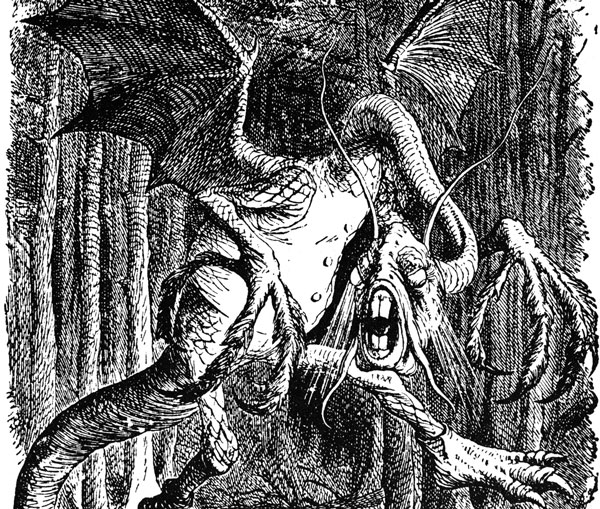 Interactive Image…The Tulgey Wood
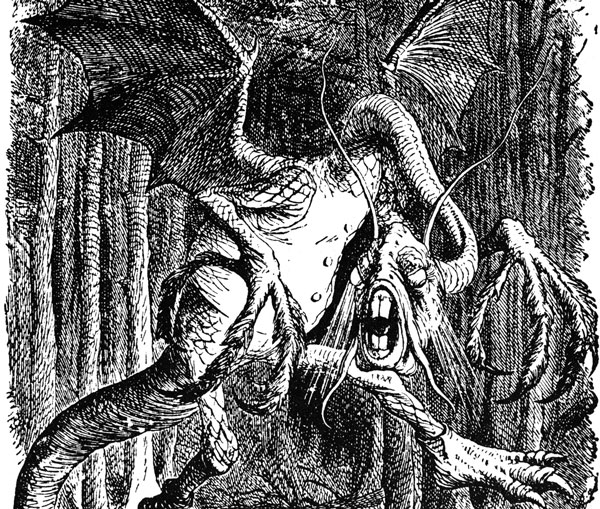 The Tulgey Wood
The Tulgey Wood
Picture
Home
Interactive Image…The Claws That Catch
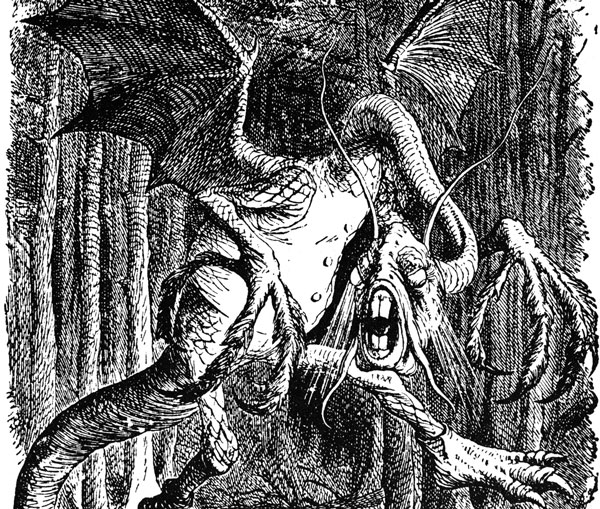 The Claws That Catch
Picture
Home
The Claws That Catch
Interactive Image…The Jaws That Bite
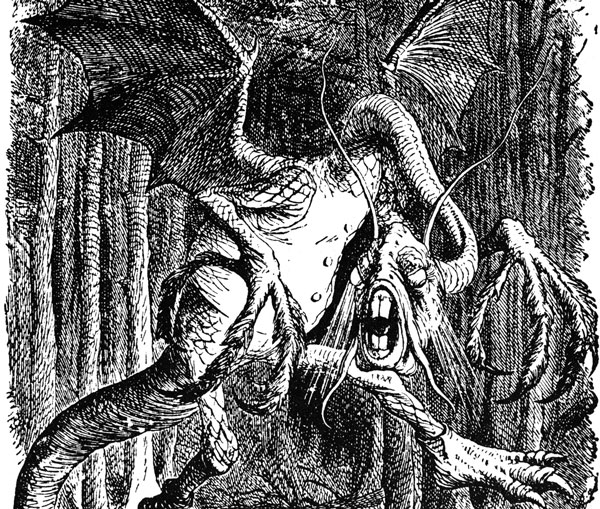 The Jaws That Bite
Picture
Home
Interactive Image…The Manxome Foe
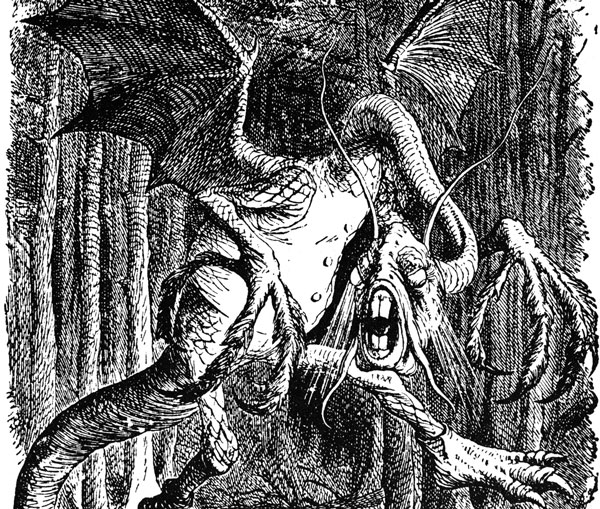 The Manxome Foe
Picture
Home